SOCIAL MEDIA NEEDS CHANGE
Alexis Benevento, Accounting and Management Major
Legal action including age restrictions and stronger monitorization' s are needed to protect the mental health of adolescents.
Brain Development
The brain doesn't fully develop until mid to late 20s
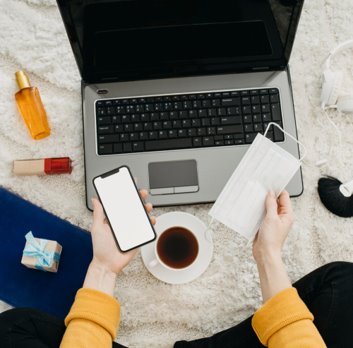 Prefrontal Cortex
oversees skills like planning, prioritizing, and impulse control

Ventral Striatum 
a neural structure inside the reward circuit, is a primary target of dopamine neuron projections and reaches its developmental peak during adolescent development
If you have to wait until 18 to vote and give consent and 21 to drink…
Why not wait to use social media?
Minimum age is currently 13
Require a photo ID for approval

Monitoring Content
Filter comments
Detect and remove content that violates community guidelines
Social Media has resulted in negative outcomes including anxiety and depression on adolescents.
To read more...
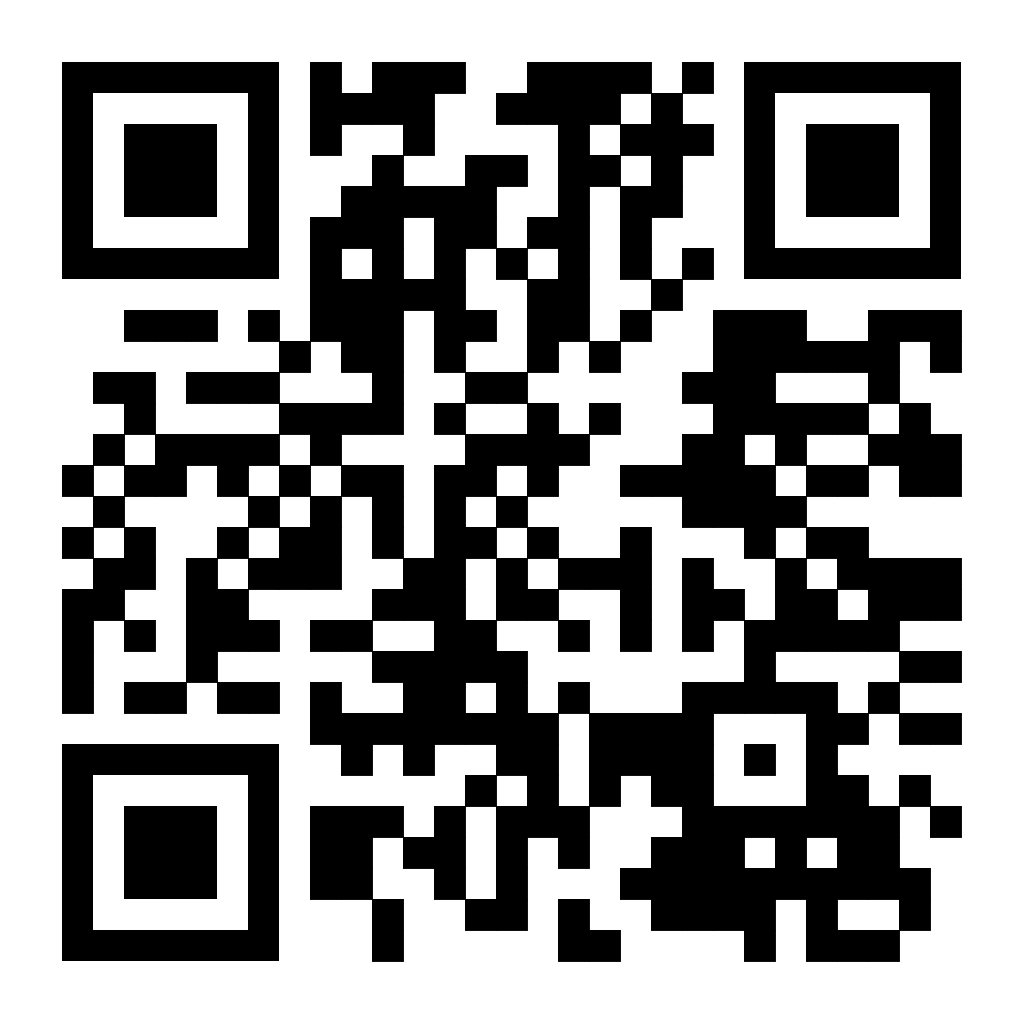 Scan the QR code to read my capstone paper